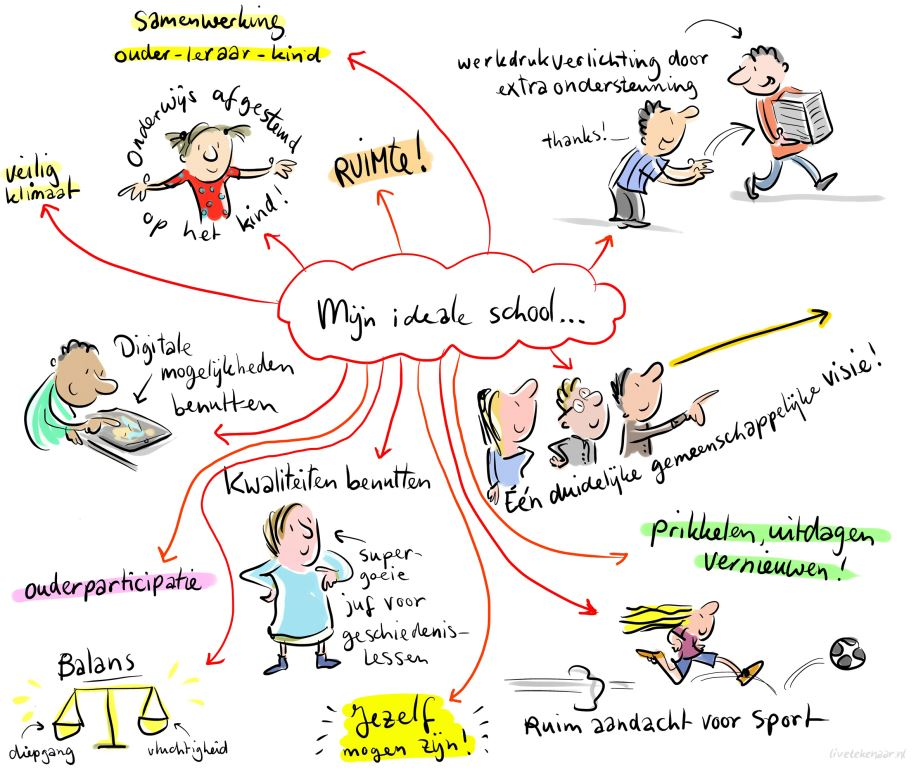 Ideale school
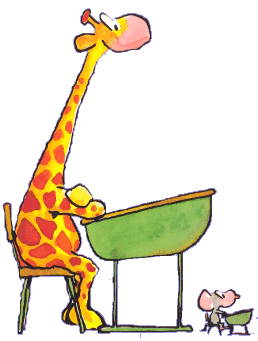 De basisschool in de samenleving van NU!
De school in deze tijd
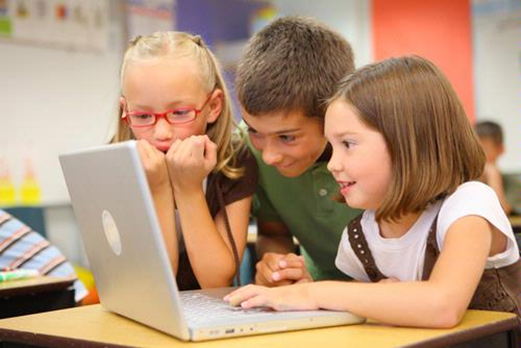 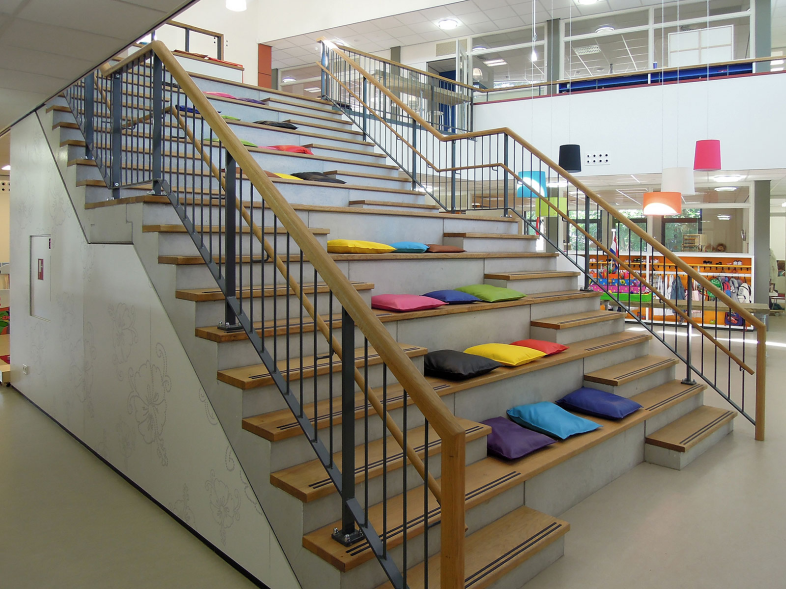 Waar heeft de school in deze tijd mee te maken?
Exemplarisch  groep 5
Woordweb
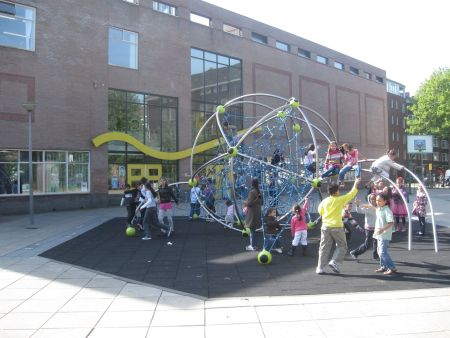 Ouders
Overheid
kerk
SCHOOL
Personeel
Andere externen
Kinderen
Woordweb
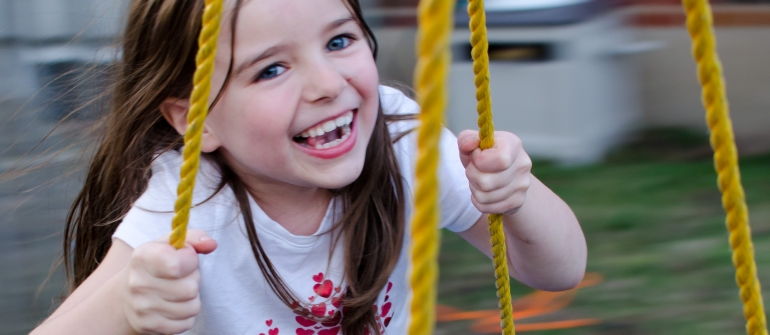 De school neemt stelling in
Positie bepalen in die samenleving. 
	Uit zich in:
pedagogisch/onderwijskundig
Didactisch
Levensbeschouwelijk
Organisatie

Vroeger en nu?
Ontwikkelingen
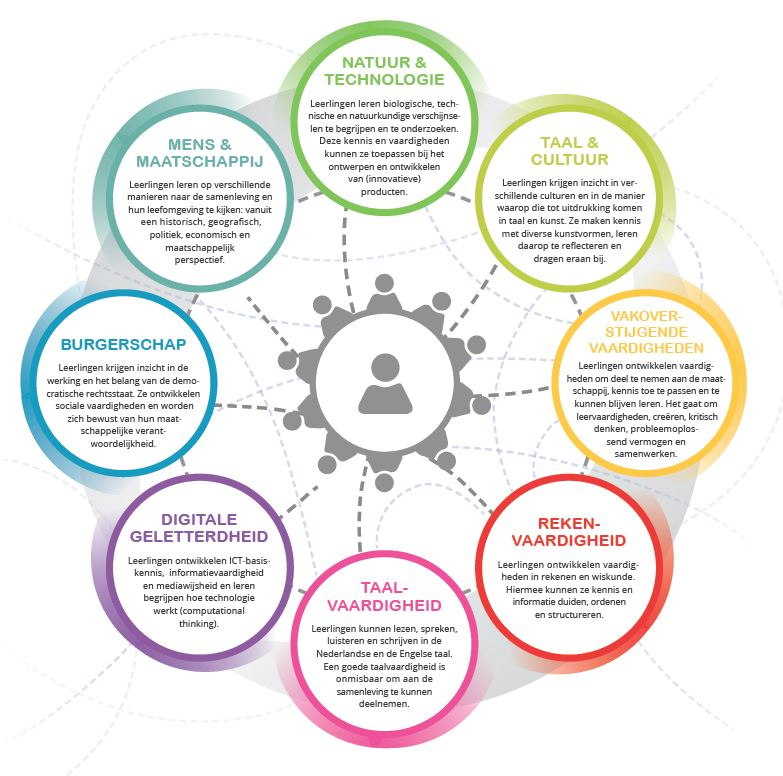 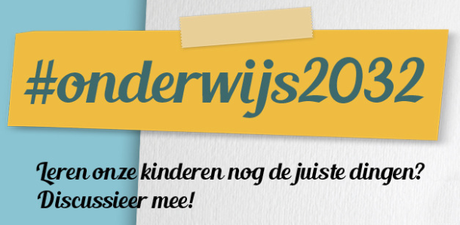 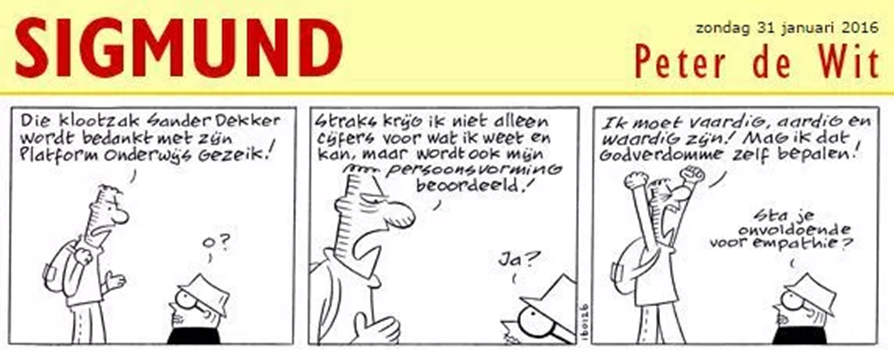 21st Century Skills
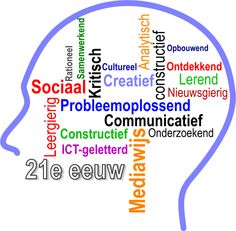 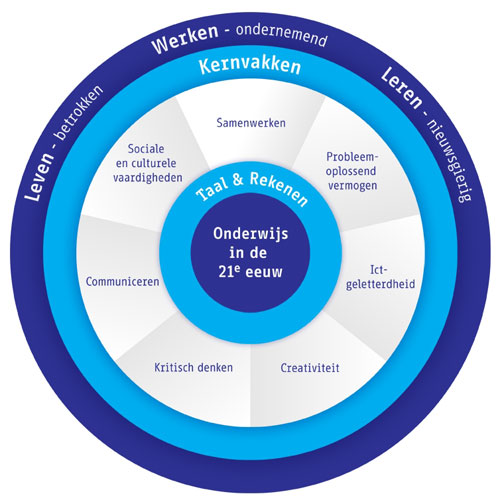 Bildung
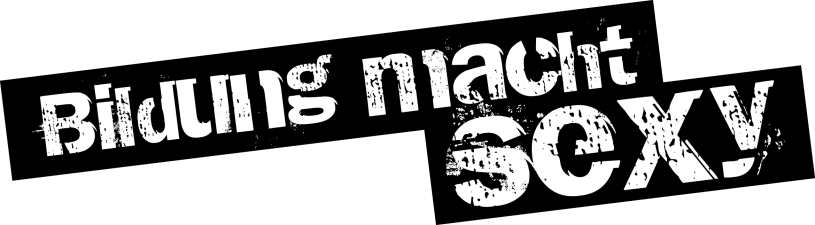 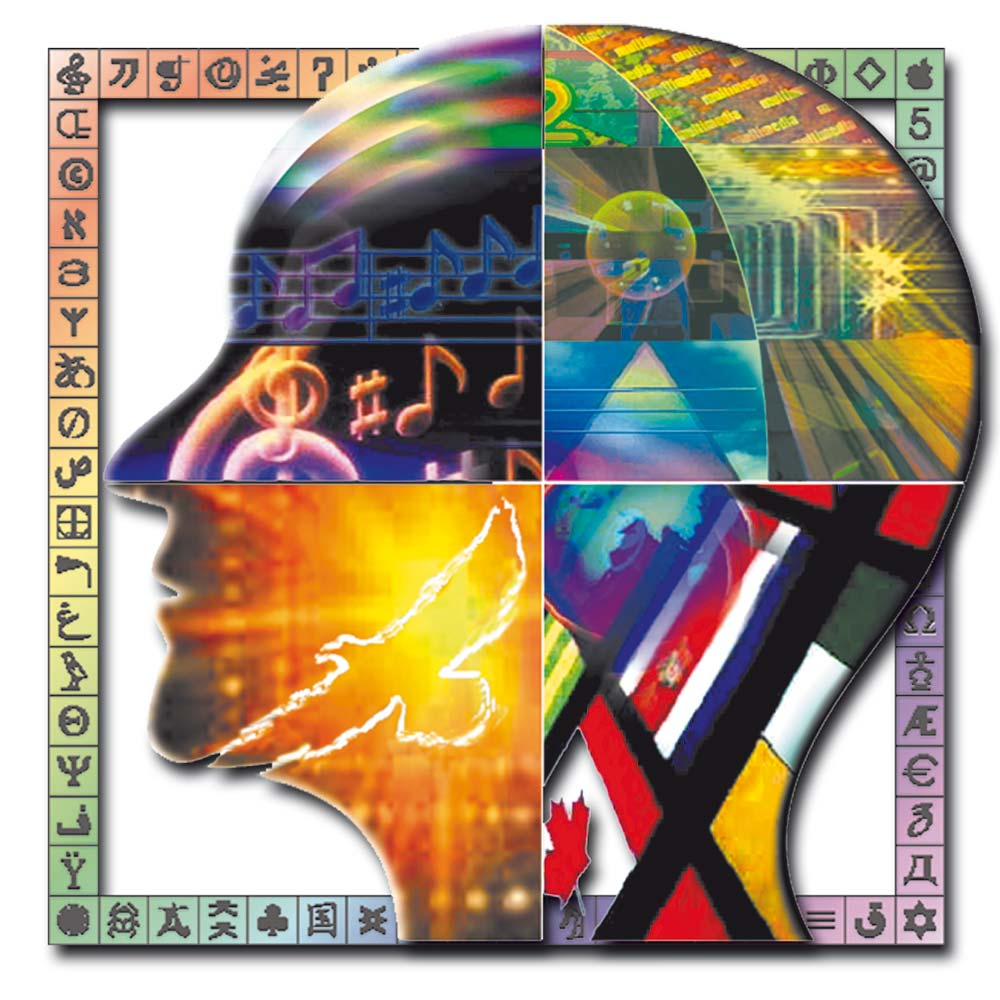 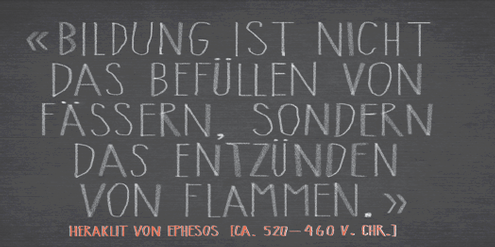 Welke rol wil de school spelen?
Welke stelling neemt de school in? (levensbeschouwelijk)
 

Gaat de school mee in de samenleving? Of niet? Of een beetje?
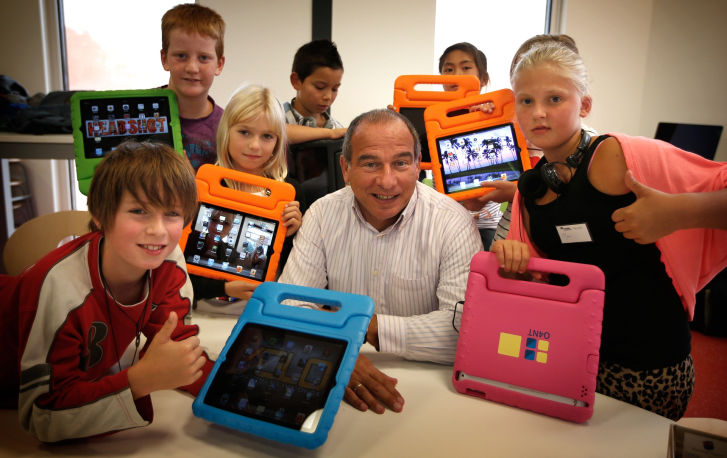 En jij?
Hoe wenselijk vind jij het meegaan van de school in de samenleving van NU!? 
Of moet er stelling genomen worden?
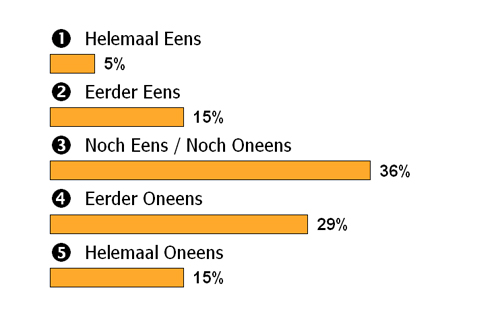 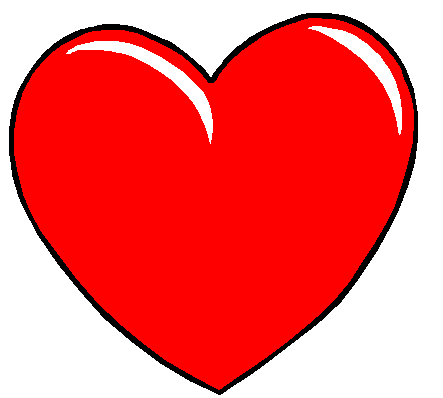 Discussie
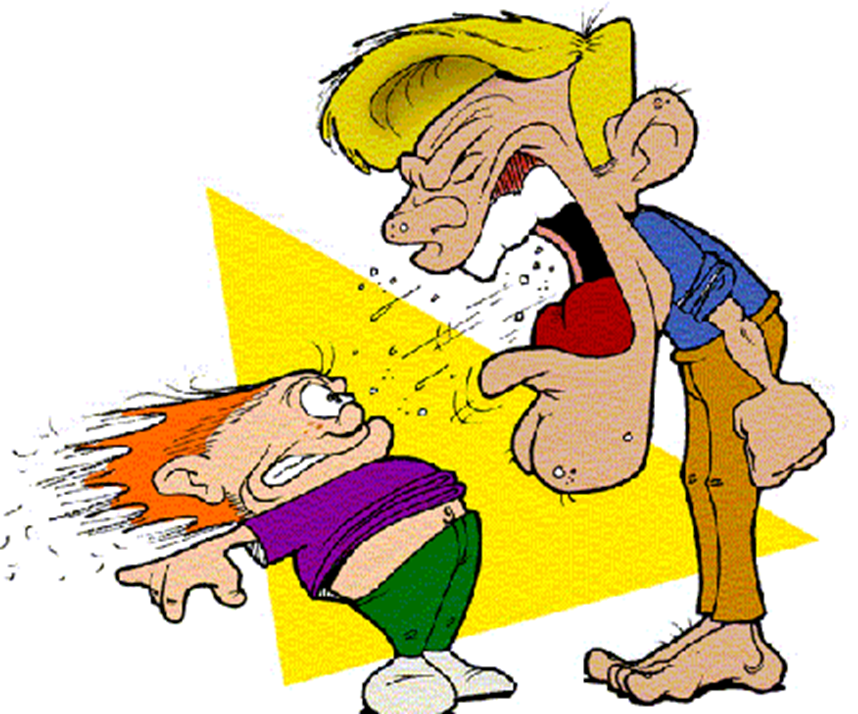 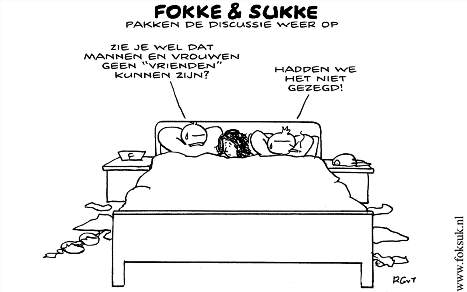 1.Een protestants-Christelijke school mag het   
      dragen van hoofddoekjes verbieden
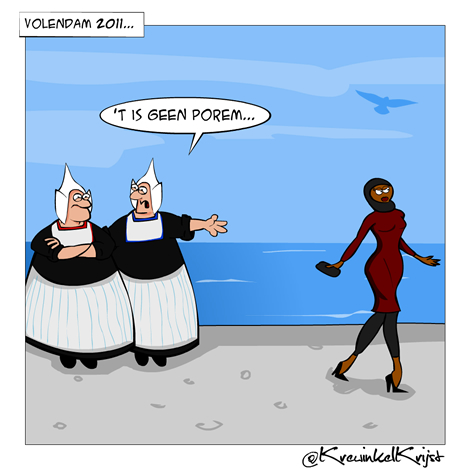 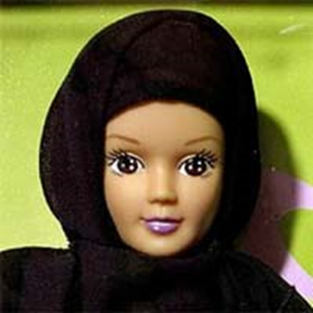 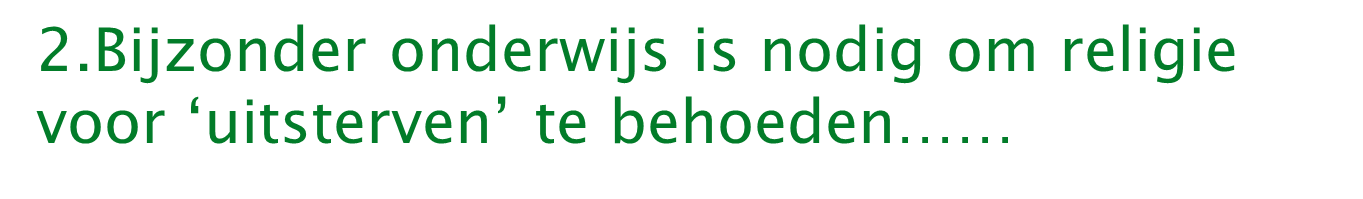 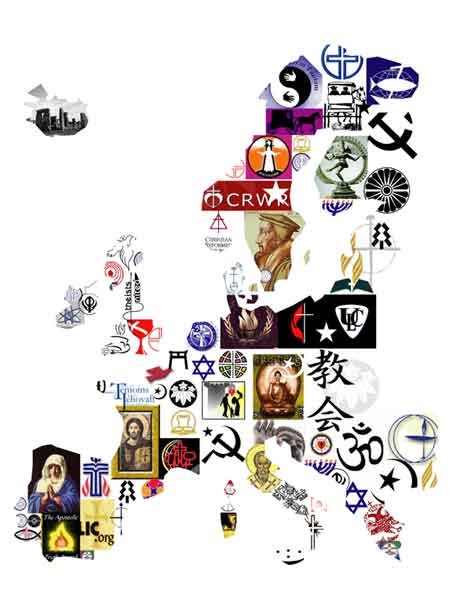 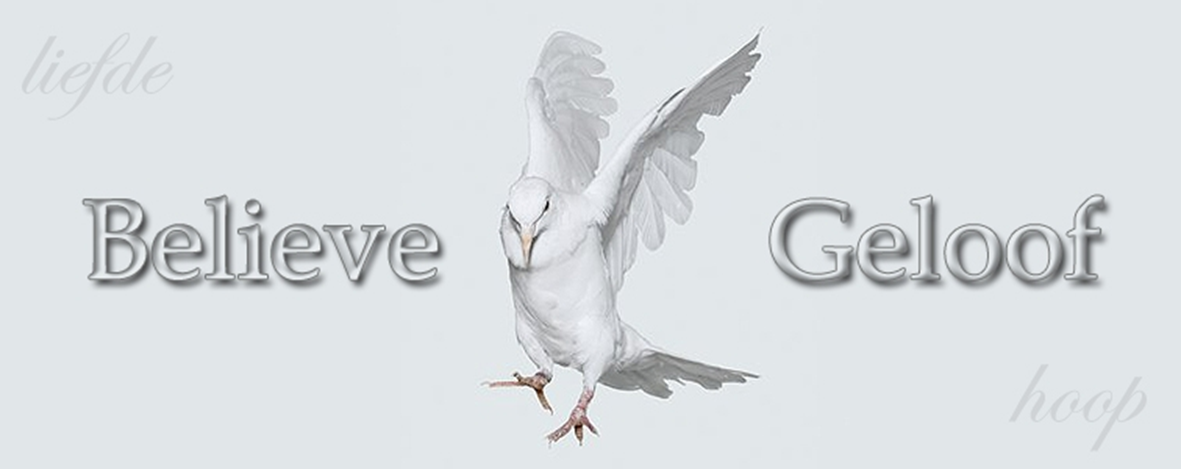 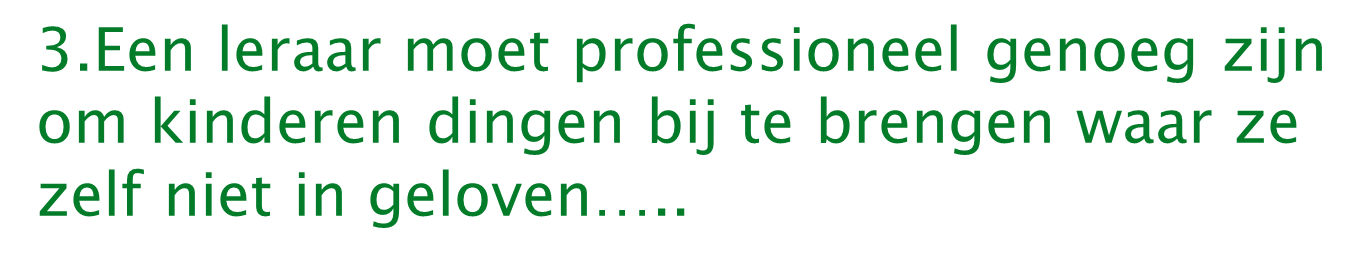 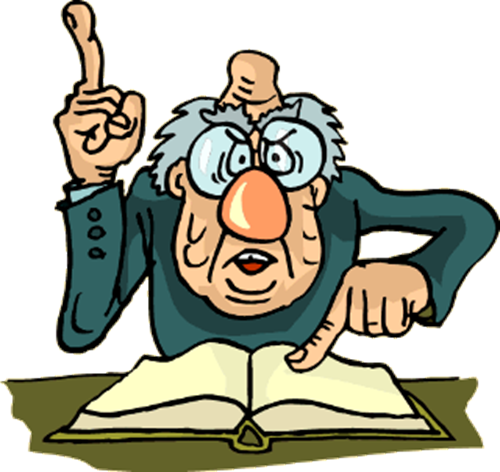 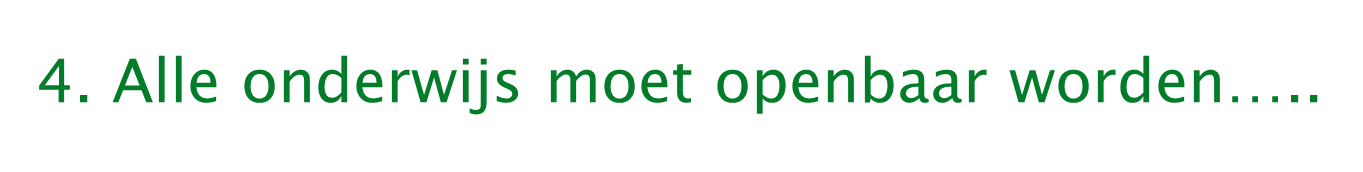 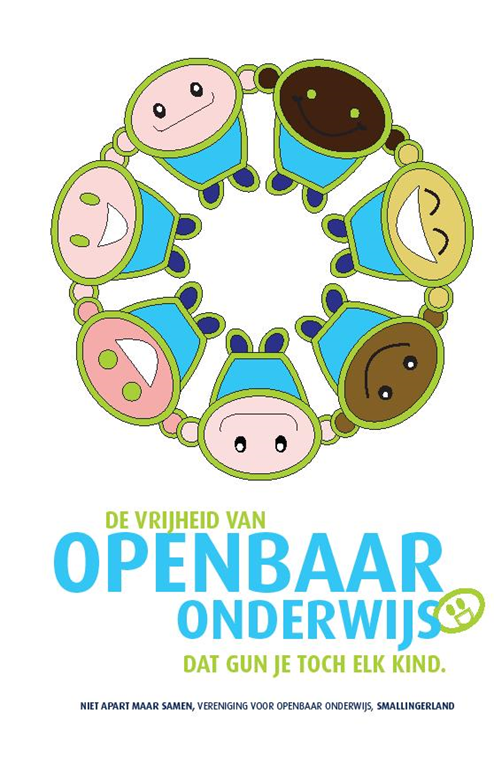 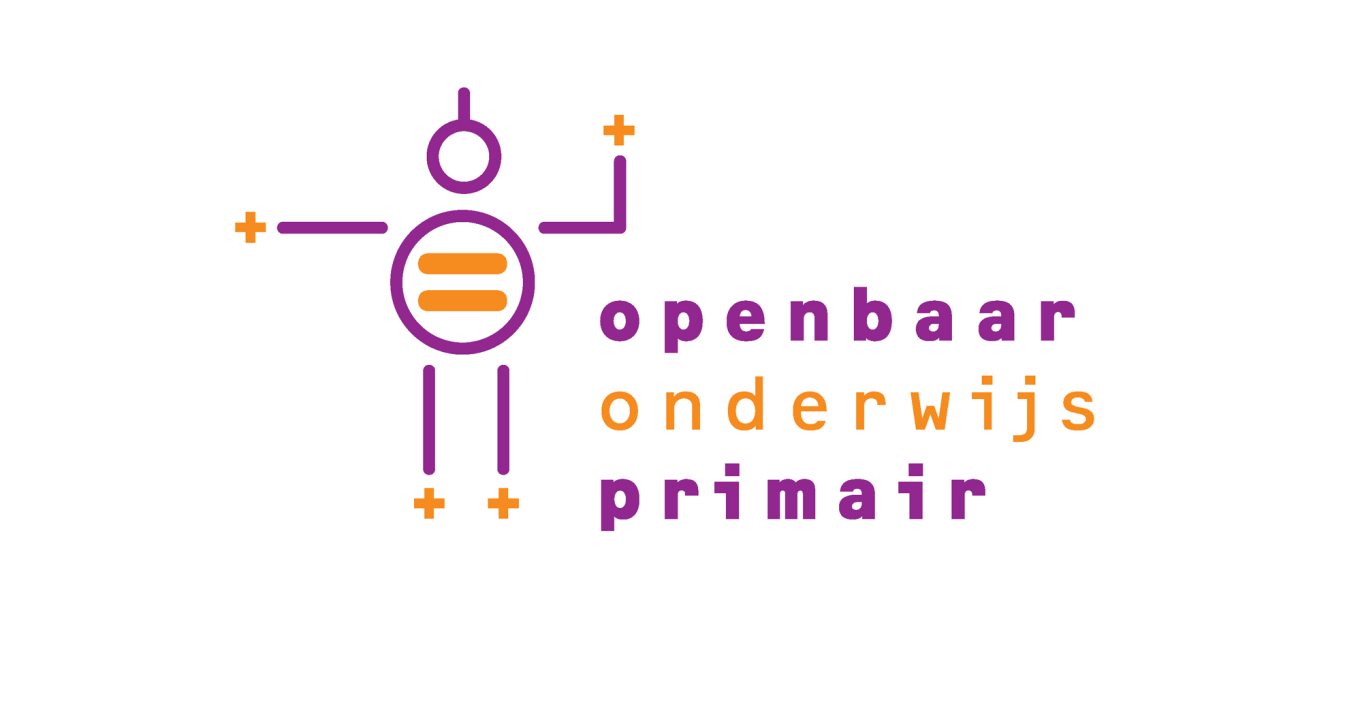 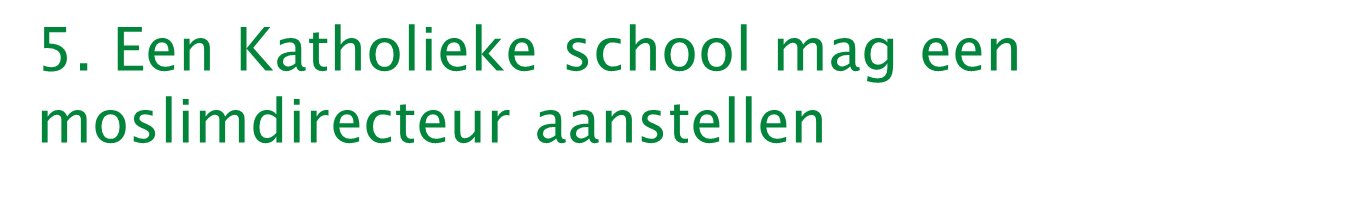 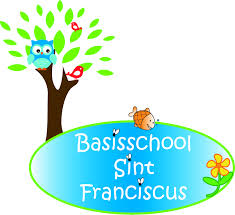 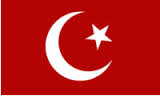 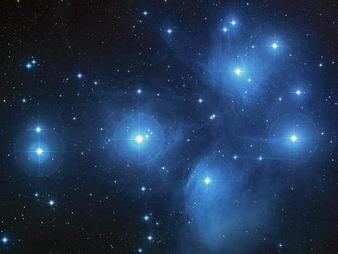 Ideals are like stars
you will not succeed in touching them with your hands
but like the seafaring man on the deserts of waters,
You choose them as your guides;
And following them
You will reach your destiny